Центральное диспетчерское управление топливно-энергетического комплекса
Краткий обзор топливообеспечения внутреннего рынка РФ.
Москва
17 сентября 2015 года
2
Производство автомобильных моторных топлив в России в 2007-2015 гг.
Производство автомобильного бензина
Структура Производства автомобильного бензина
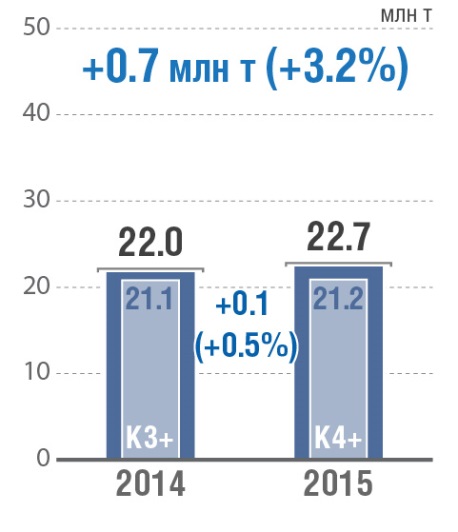 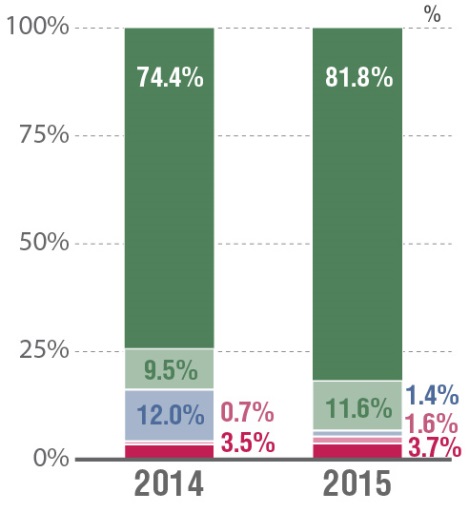 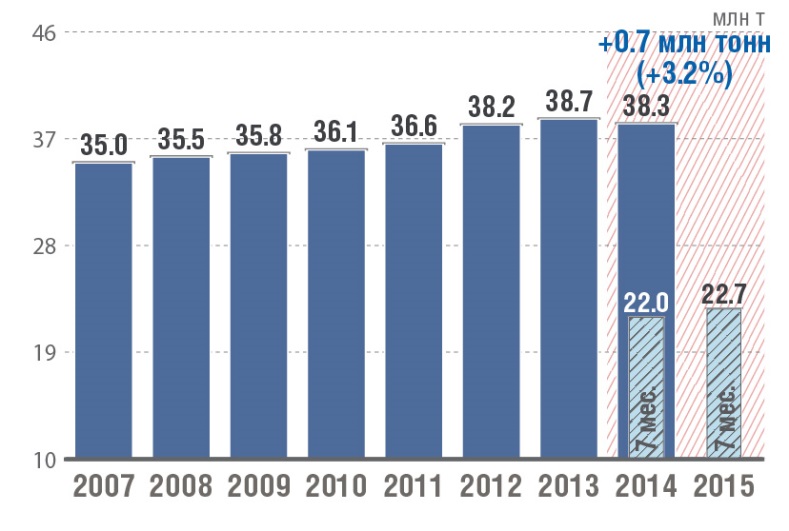 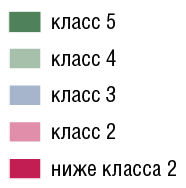 Структура Производства дизельного топлива
Производство дизельного топлива
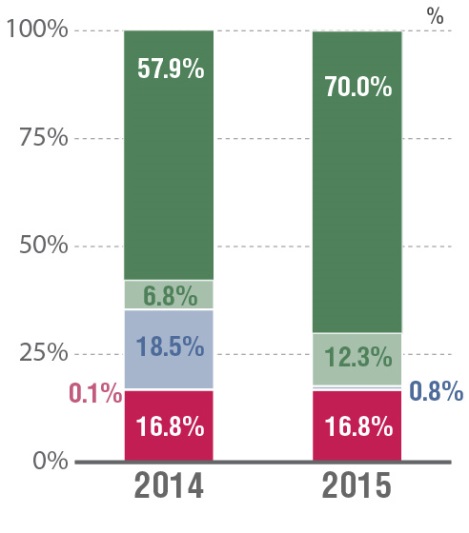 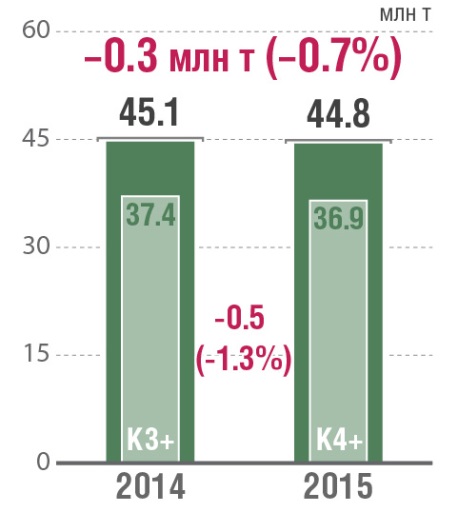 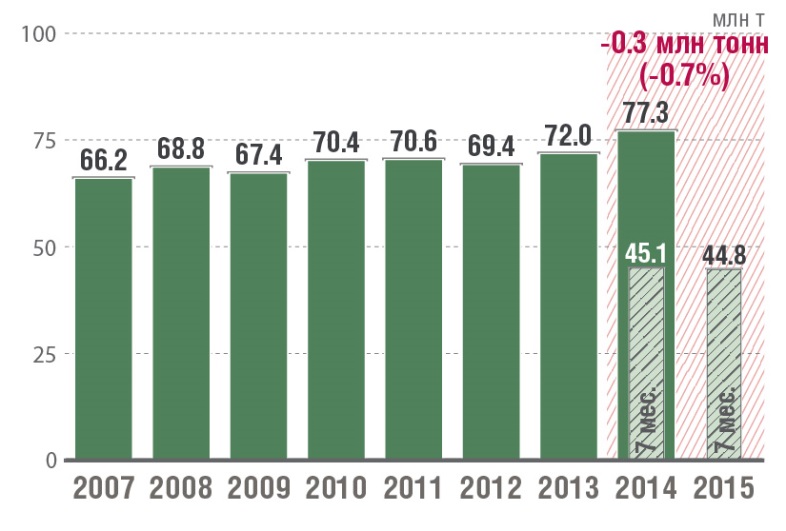 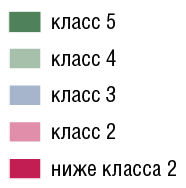 3
Производство и структура производства автобензинов по маркам
Производство автобензинов по маркам
структура Производства автобензинов по маркам (7 мес.)
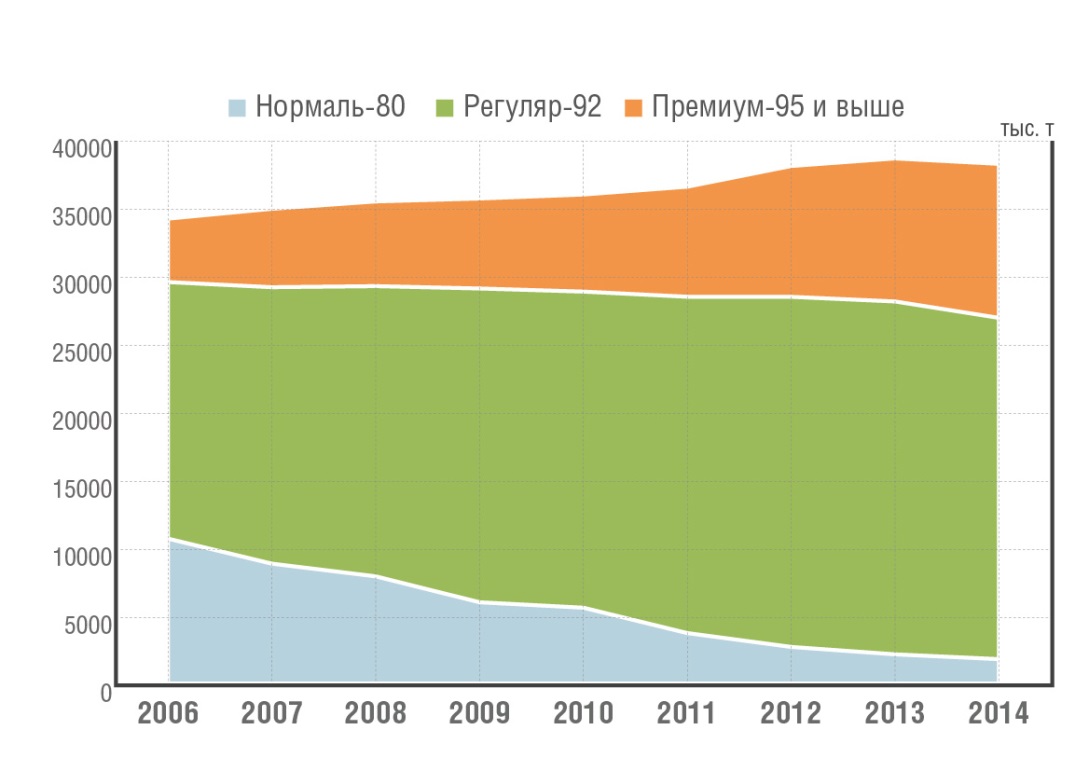 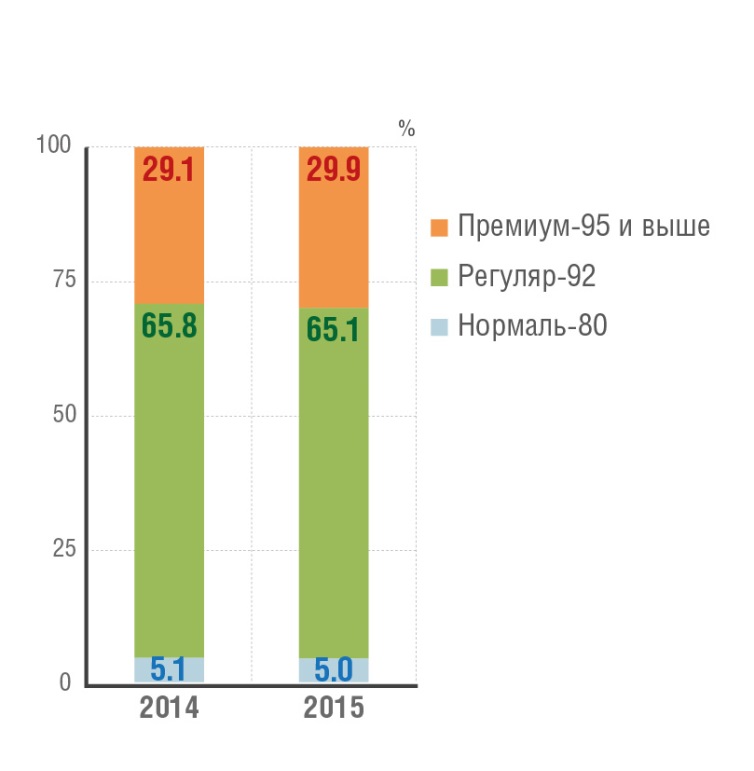 4
Распределение ресурсов моторных топлив (7 мес. 2014-2015 гг.)
автобензины
Отгрузка на внутренний рынок*
Отгрузка на экспорт*
Ввоз в Россию (импорт)**
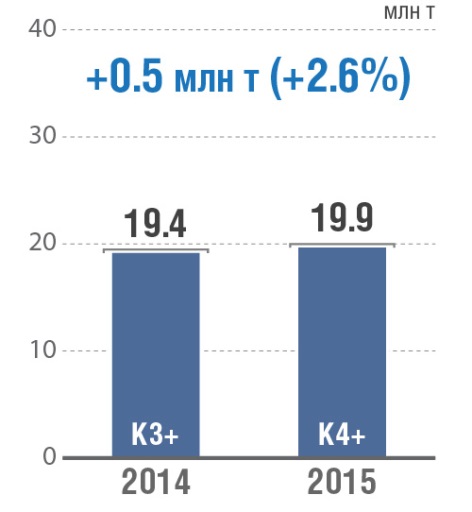 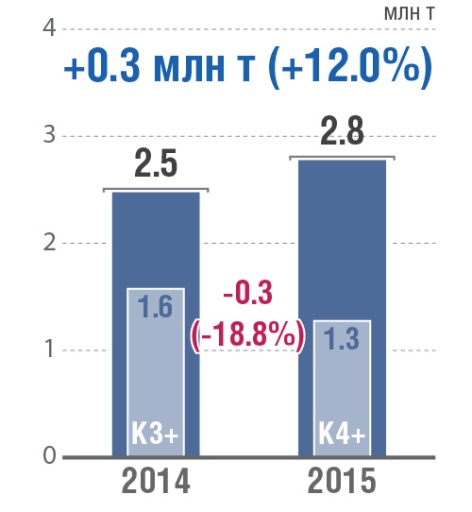 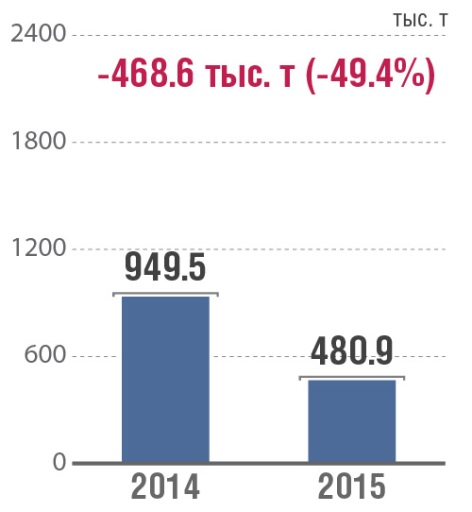 Дизельное топливо
Отгрузка на внутренний рынок*
Отгрузка на экспорт*
Ввоз в Россию (импорт)**
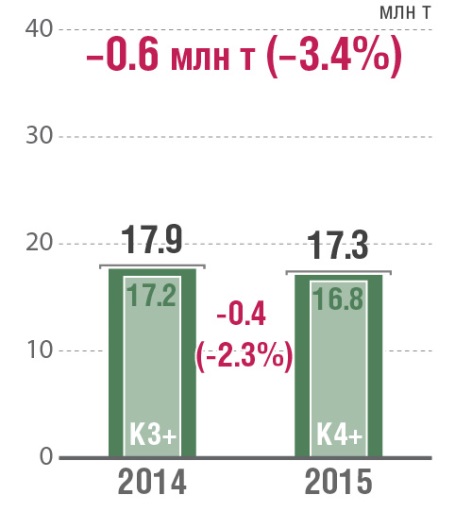 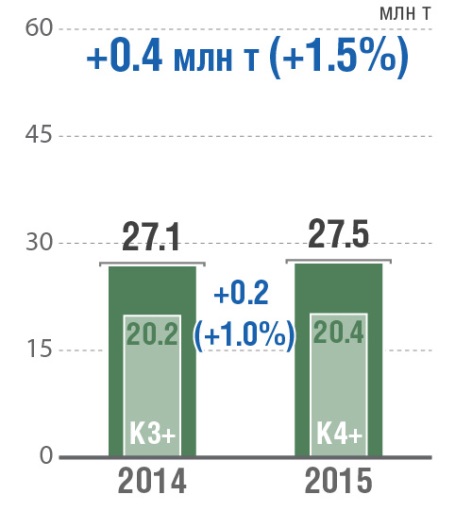 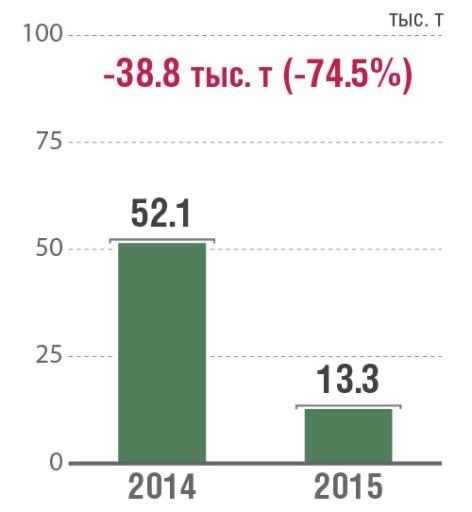 * – по показателям поставки с НПЗ
** – по данным РЖД
5
Качественная структура внутреннего рынка топлив в 2014–2015 гг.
2014 г.
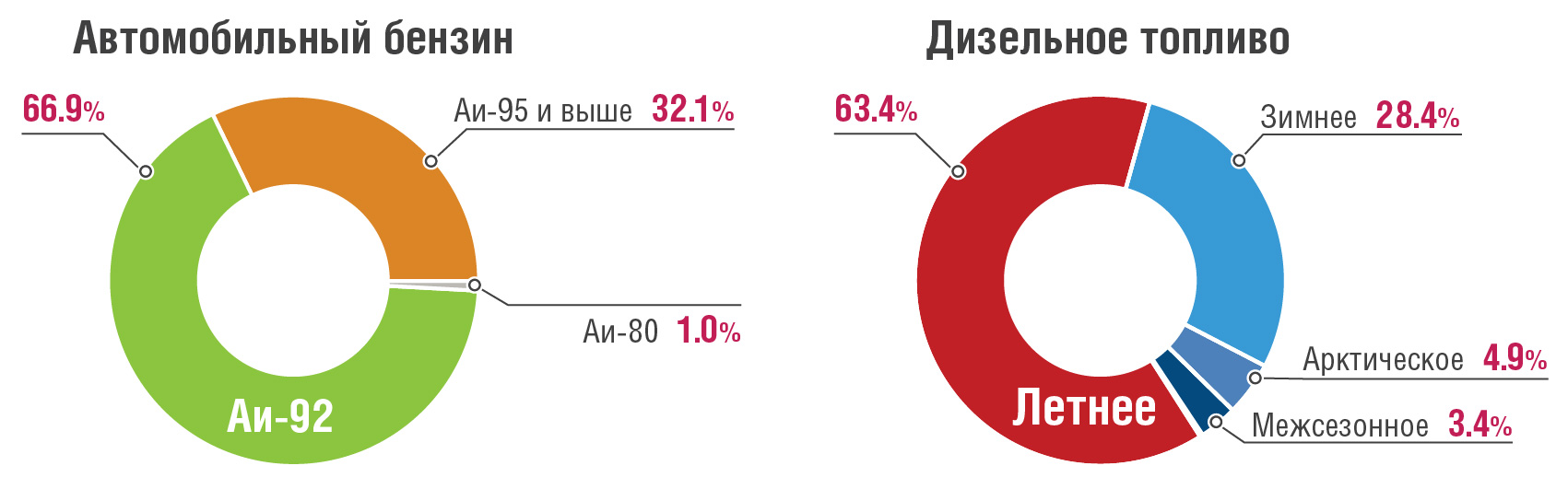 2015 г.
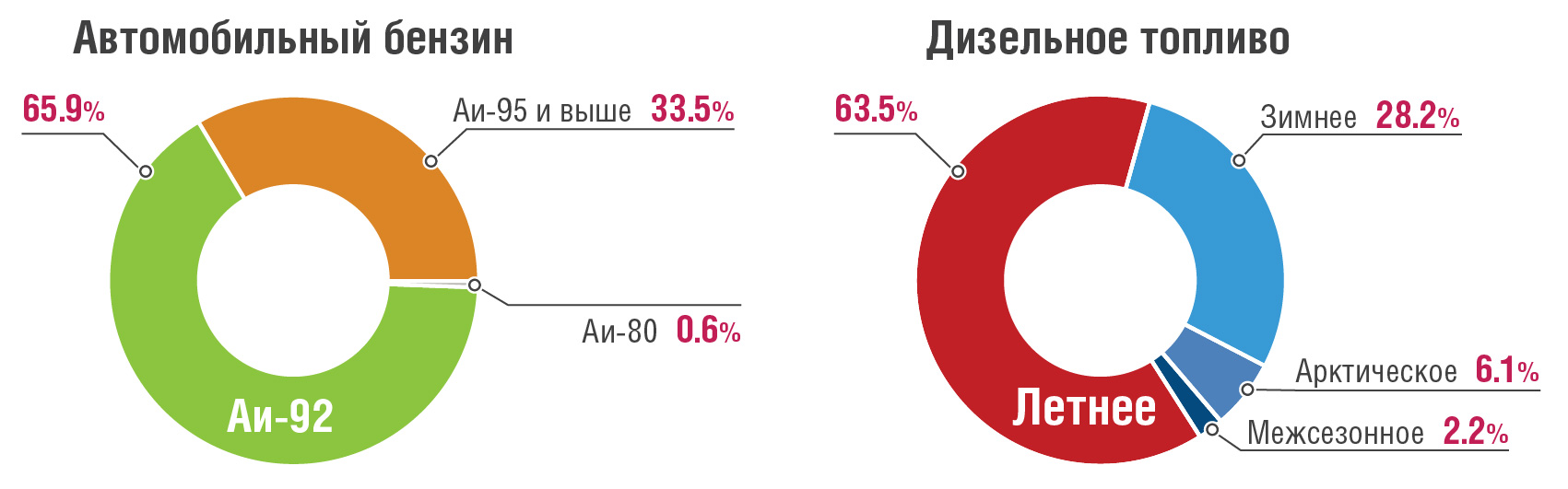 6
Остатки автобензина в 2014-2015 гг..
автобензины
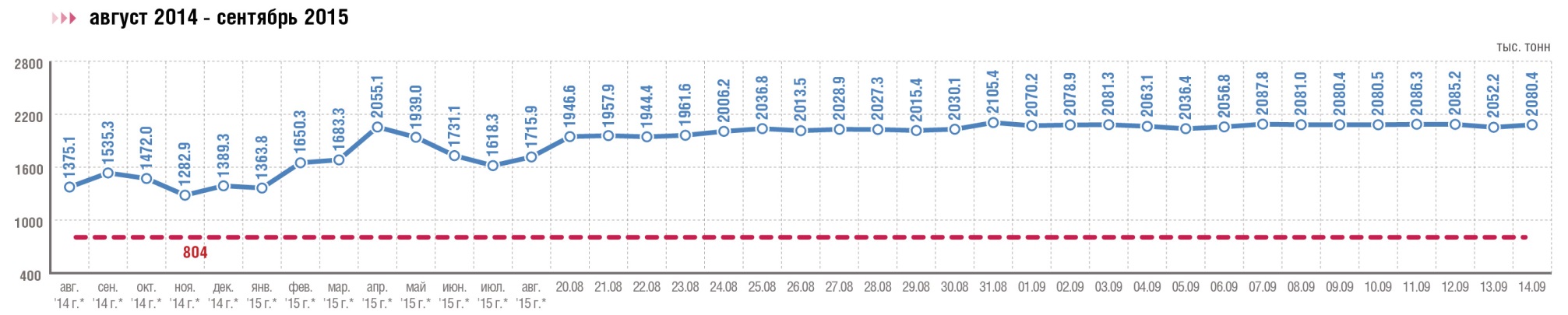 Абсолютный суточный минимум 17 мая 2011 г.
Дизельное топливо
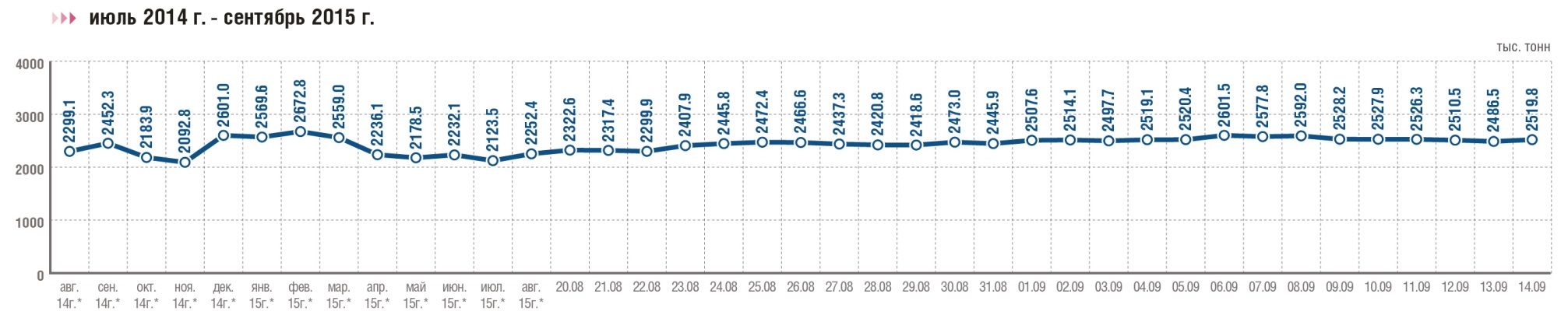 * – данные на начало месяца
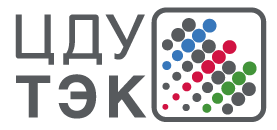 Центральное диспетчерское управление топливно-энергетического комплекса
Спасибо за внимание!
Москва
17 сентября 2015 года